Proyecto I
	ANT-0T0
<Integrantes [Joshua Jara, Diego Ferrada, Javier Huanca, Maykol Bravo, Fabian Quezada]>
...
Contenidos a tratar
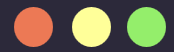 Proyecto I
	ANT-0T0
Informe:

1.Paronama General                                                          

2.Organización del Personal

3.Planificación del Proyecto

4.Planificación de recursos
<Integrantes [Joshua Jara, Diego Ferrada, Javier Huanca, Maykol Bravo, Fabian Quezada]>
...
Avance:

5.Avance robot                                                          

6.Avance Código

7.Avance Documentacion
Contenidos a tratar
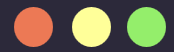 1.Panorama General
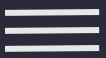 1.2 Objetivo General
Construir un robot con el kit Lego Mindstorms EV3 que sea capaz de aplicar movimientos y golpear una pelota que caiga en un lugar determinado.
1.Paronama General                                                          

2.Organización del Personal

3.Planificación del Proyecto

4.Planificación de recursos
1.3 Objetivo Específico

Construir un robot que golpee una pelota y llegue a un objetivo específico.
Diseñar un programa Python para controlar el robot.
Crear una interfaz que permita a los usuarios controlar los movimientos del robot.
Garantizar una estructura estable y estética para el robot.
Optimizar la eficiencia del trabajo en grupo a través de una carta Gantt.
Avance:

5.Avance robot                                                          

6.Avance Código

7.Avance Documetacion
1.Panorama General
1.2 Objetivo General
Construir un robot con el kit Lego Mindstorms EV3 que sea capaz de aplicar movimientos y golpear una pelota que caiga en un lugar determinado.
1.3 Objetivo Específico

Construir un robot que golpee una pelota y llegue a un objetivo específico.
Diseñar un programa Python para controlar el robot.
Crear una interfaz que permita a los usuarios controlar los movimientos del robot.
Garantizar una estructura estable y estética para el robot.
Optimizar la eficiencia del trabajo en grupo a través de una carta Gantt.
1.4 Restricciones

Trabajar de acuerdo a las piezas de lego disponibles.
El lenguaje de programación debe ser realizada en Python.
No está permitido llevar el robot a casa.
Cumplir con las fechas de entrega para los proyectos del robot.
2.Organización del Personal
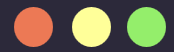 1.Panorama General
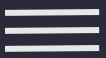 1.4 Restricciones

Trabajar de acuerdo a las piezas de lego disponibles.
El lenguaje de programación debe ser realizada en Python.
No está permitido llevar el robot a casa.
Cumplir con las fechas de entrega para los proyectos del robot.
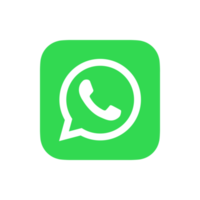 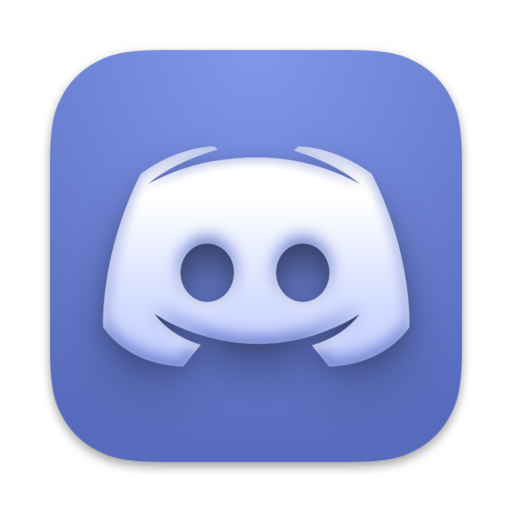 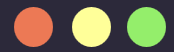 2.Organización del Personal
2.2 Mecanismos de Comunicación
Para la comunicación efectiva entre los integrantes, actualmente se utiliza la red social WhatsApp donde se envía información y fotos relacionadas con el proyecto. Se plantea crear un servidor en Discord en el futuro.
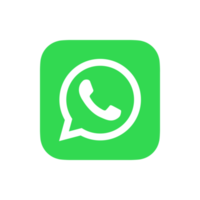 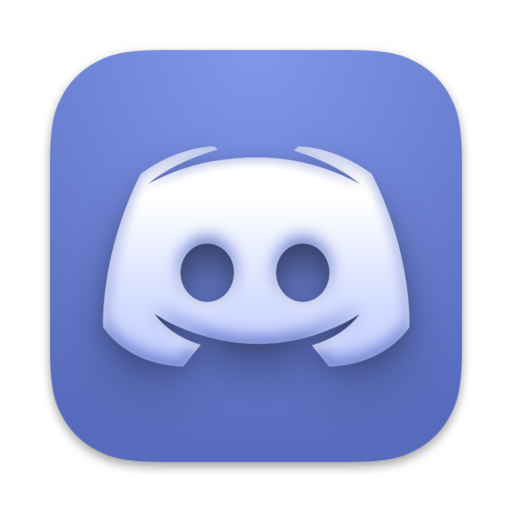 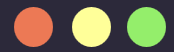 2.Organización del Personal
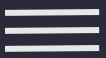 3.1 Actividades

La designación de roles de cada miembro del equipo.
El uso constante de la plataforma Redmine para actualizar los proyectos.
Conteo y recopilación de las piezas de kit Lego Mindstorms EV3.
Proceso del armado del robot.
Estudio sobre el funcionamiento del código del robot.
Desarrollo de un programa en Python encargado que ejecute los movimientos del robot.
Creación del logo para el robot.
Producir un muñeco para el robot.
3.Planificación del Proyecto
2.2 Mecanismos de Comunicación
Para la comunicación efectiva entre los integrantes, actualmente se utiliza la red social WhatsApp donde se envía información y fotos relacionadas con el proyecto. Se plantea crear un servidor en Discord en el futuro.
3.2 Asignación de Tiempo
Para poder planificar y gestionar de manera eficaz utilizamos el uso de la Carta Gantt. (se actualizará).
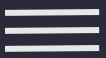 3.1 Actividades

La designación de roles de cada miembro del equipo.
El uso constante de la plataforma Redmine para actualizar los proyectos.
Conteo y recopilación de las piezas de kit Lego Mindstorms EV3.
Proceso del armado del robot.
Estudio sobre el funcionamiento del código del robot.
Desarrollo de un programa en Python encargado que ejecute los movimientos del robot.
Creación del logo para el robot.
Producir un muñeco para el robot.
3.Planificación del Proyecto
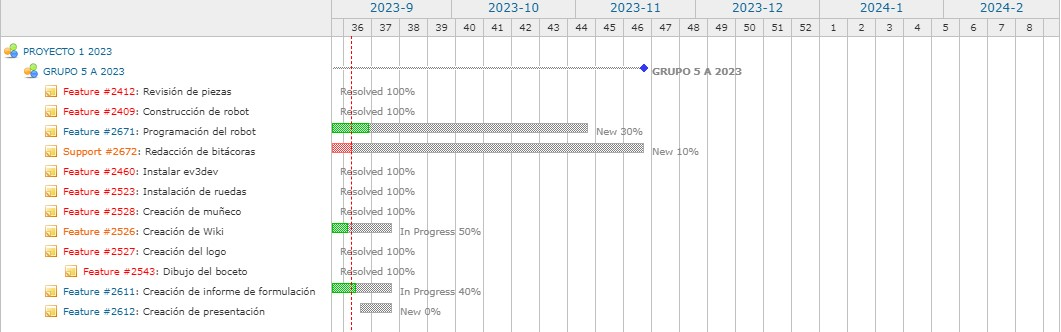 3.Planificación del Proyecto
 3.3 Gestión de Riesgos {1-Catastrofico,2-Critico,3-Circunstancial,4-Irrelevante}
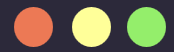 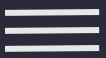 3.2 Asignación de Tiempo
Para poder planificar y gestionar de manera eficaz utilizamos el uso de la Carta Gantt. (se actualizará).
3.Planificación del Proyecto
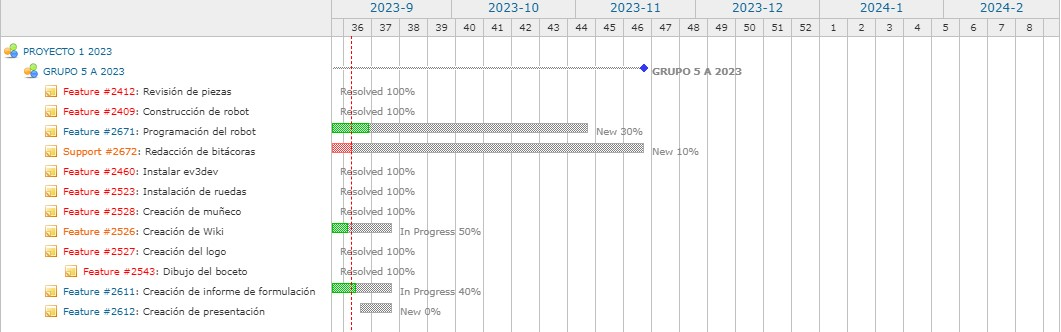 3.Planificación del Proyecto
 3.3 Gestión de Riesgos {1-Catastrofico,2-Critico,3-Circunstancial,4-Irrelevante}
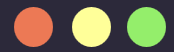 4.Planificación de recursos
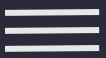 4.1 Hardware

Kit LEGO Mindstorms EV3.
Notebook.
Tarjeta microSD.
Conexión SSH.
Piezas extras.
4.2 Software

Lenguaje Python 3.
Software Ev3dev.
IDE Visual Studio Code.
Plataforma Redmine.
4.Planificación de recursos
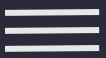 4.3 Estimación de Costos

Kit LEGO Mindstorms EV3 ($1.230.000)
NoteBook ($400.000)
Tarjeta MicroSD ($10.000)
Piezas extras ($8.500)
Pago jefe de proyecto por hora ($50.000)
Pago ensamblador por hora ($40.000)
Pago programador por hora ($40.000)
Pago documentador por hora ($45.000)
Pago fotógrafo por hora ($15.000)
Presupuesto total estimado ($15.328.504)
4.1 Hardware

Kit LEGO Mindstorms EV3.
Notebook.
Tarjeta microSD.
Conexión SSH.
Piezas extras.
4.2 Software

Lenguaje Python 3.
Software Ev3dev.
IDE Visual Studio Code.
Plataforma Redmine.
5.Avance Robot
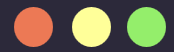 4.Planificación de recursos
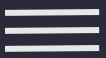 4.3 Estimación de Costos

Kit LEGO Mindstorms EV3 ($1.230.000)
NoteBook ($400.000)
Tarjeta MicroSD ($10.000)
Piezas extras ($8.500)
Pago jefe de proyecto por hora ($50.000)
Pago ensamblador por hora ($40.000)
Pago programador por hora ($40.000)
Pago documentador por hora ($45.000)
Pago fotógrafo por hora ($15.000)
Presupuesto total estimado ($15.328.504)
2.0
1.0
2.1
1.1
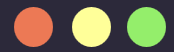 5.Avance Robot
2.0
1.0
2.1
1.1
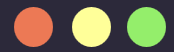 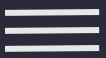 6.Avance Código
7.Avance Documentación
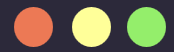 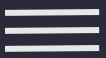 6.Avance Código
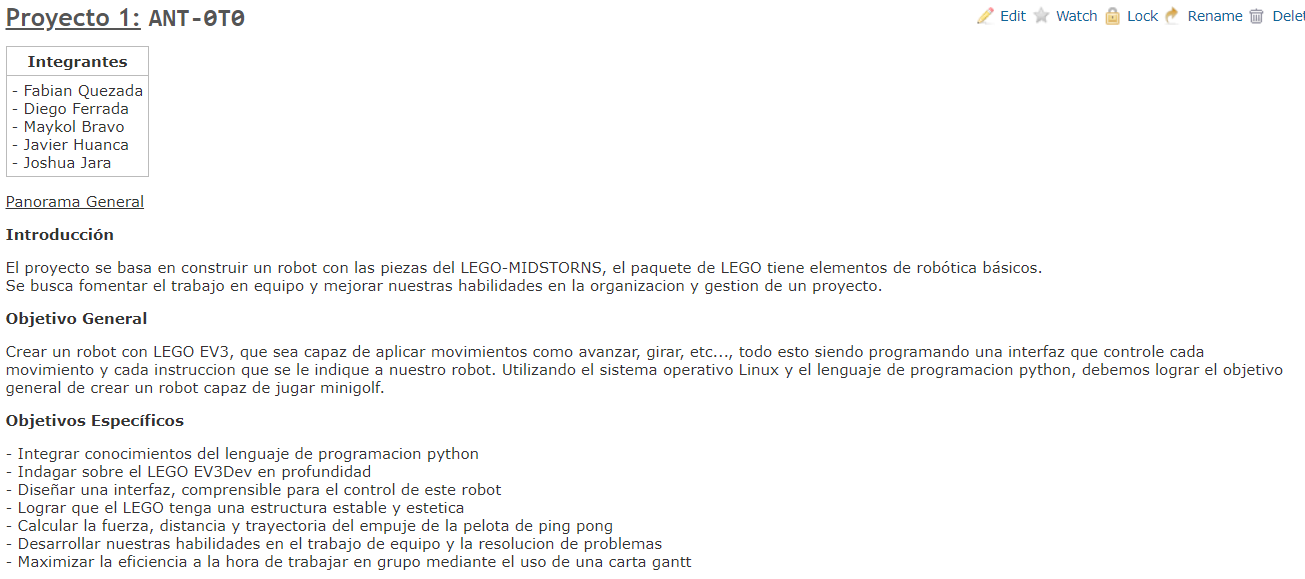 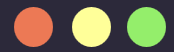 7.Avance Documentación
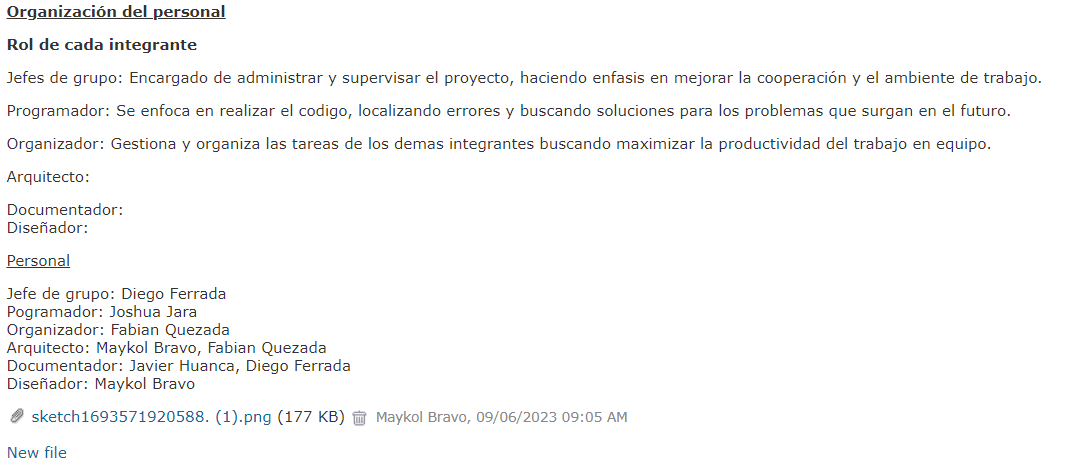 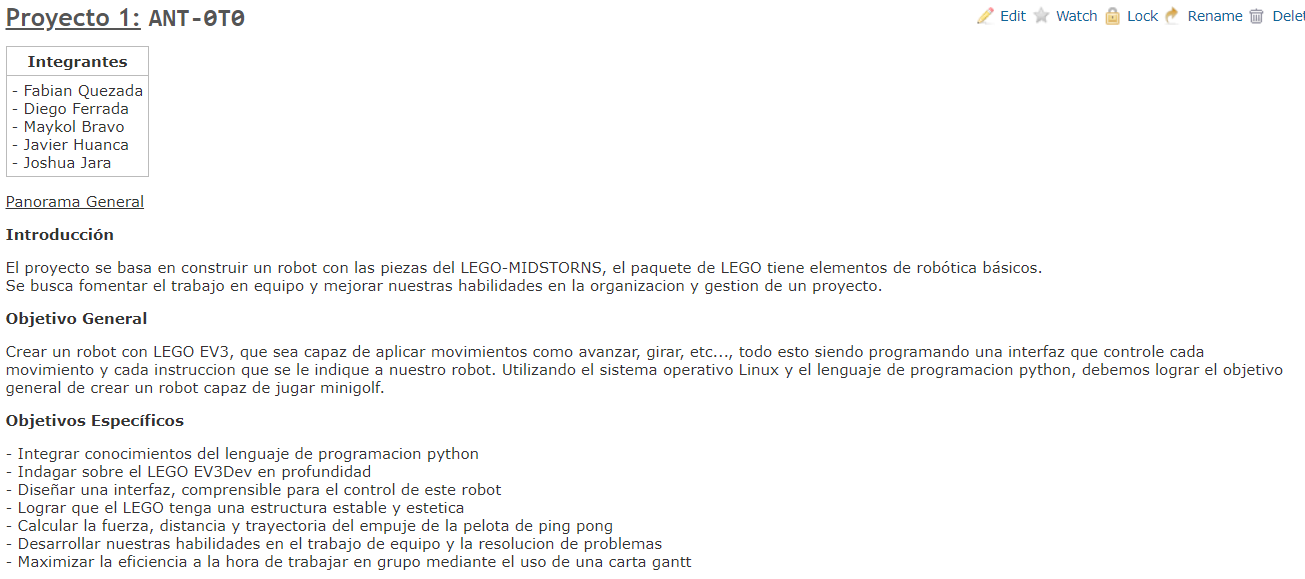 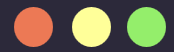 7.Avance Documentación
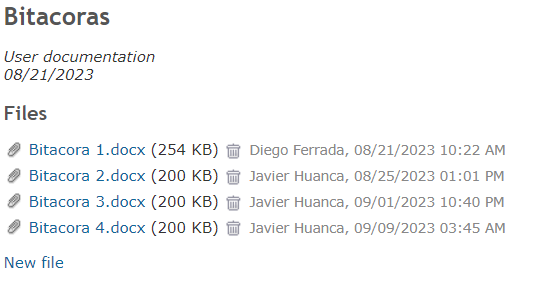 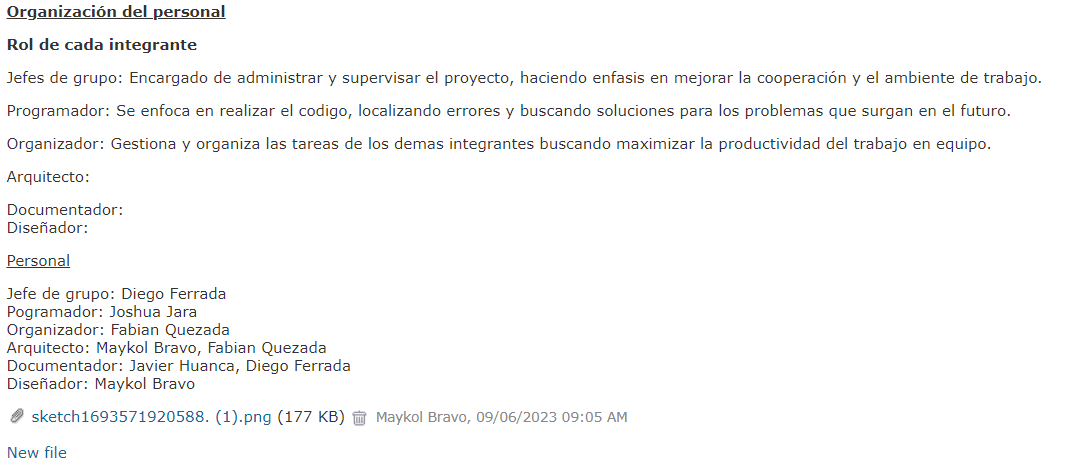 Conclusion
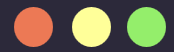 7.Avance Documentación
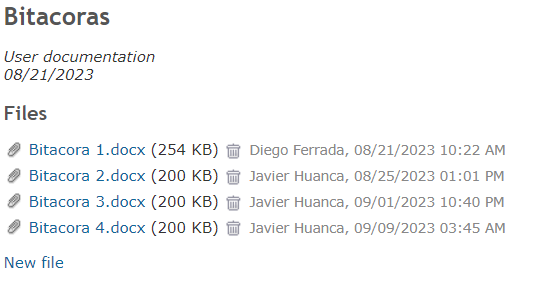 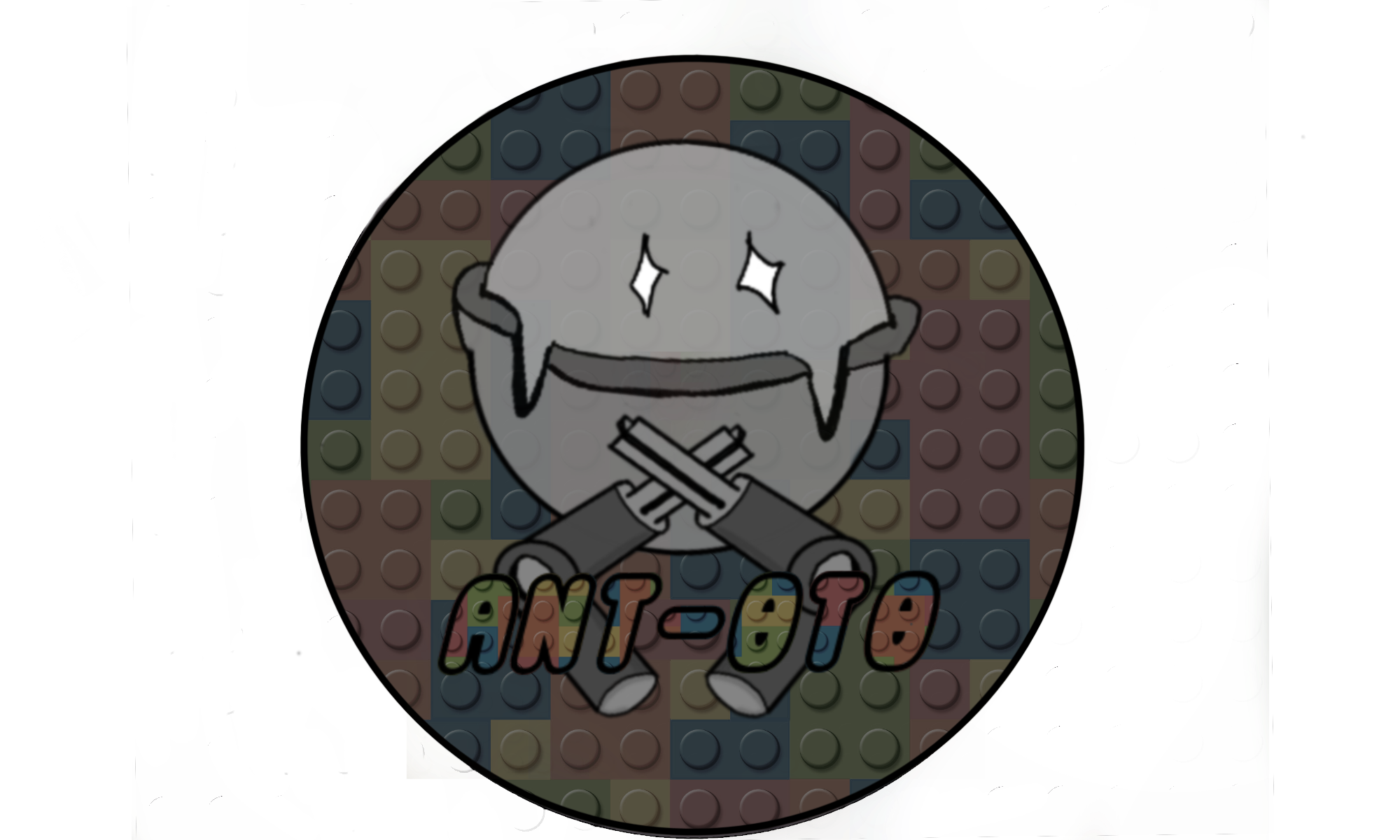 Conclusion
Gracias!
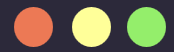 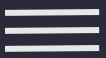 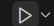 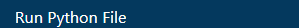 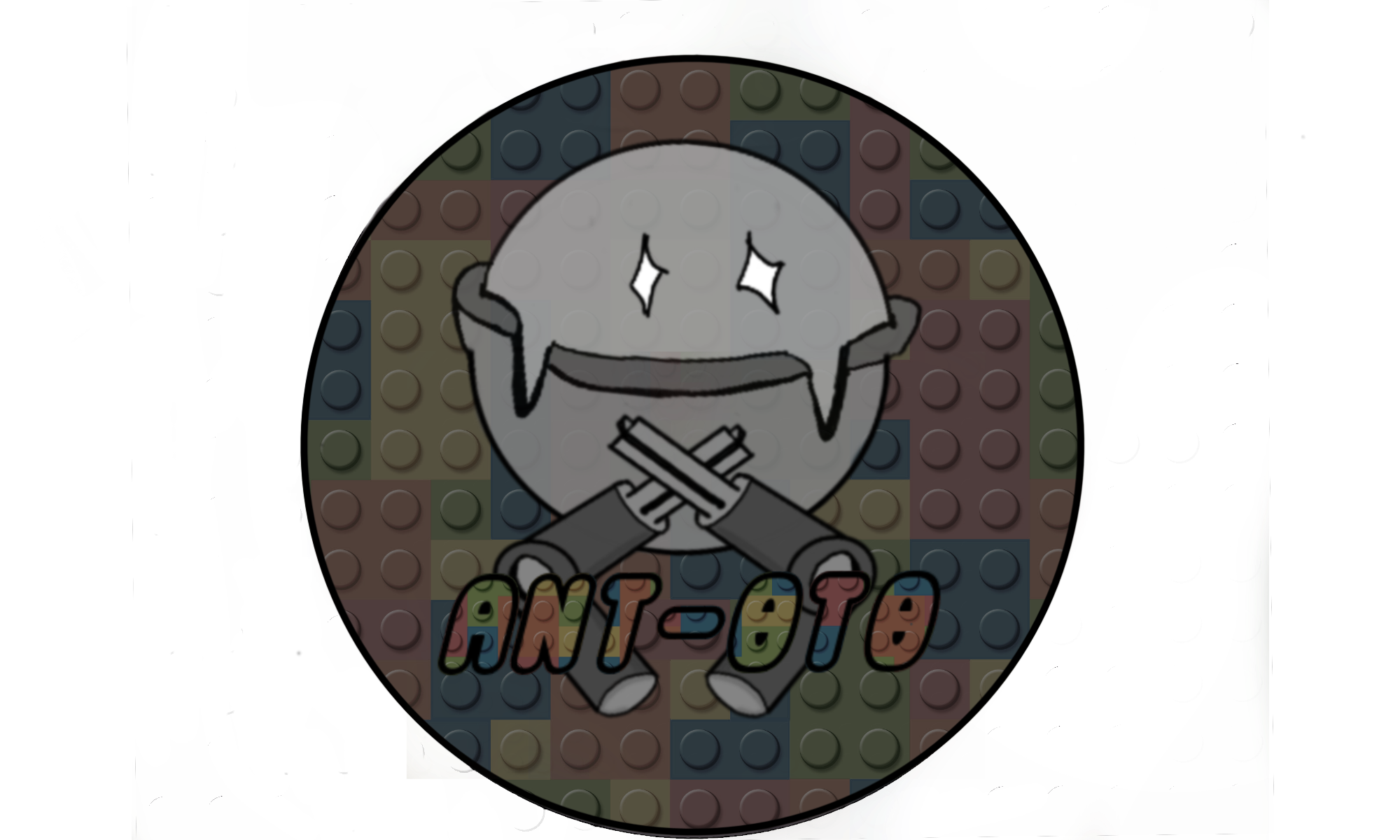 Integrantes = ["Diego","Fabian","Joshua","Maykol","Javier"]
for nombres in Integrantes:
    print("Nombre: "+nombres+"    Nota Disertación: 7.0")
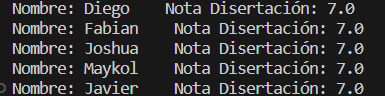